СРПСКИ ЈЕЗИК
ПРИПРЕМА ЗА ПРАВОПИСНУ ВЈЕЖБУ
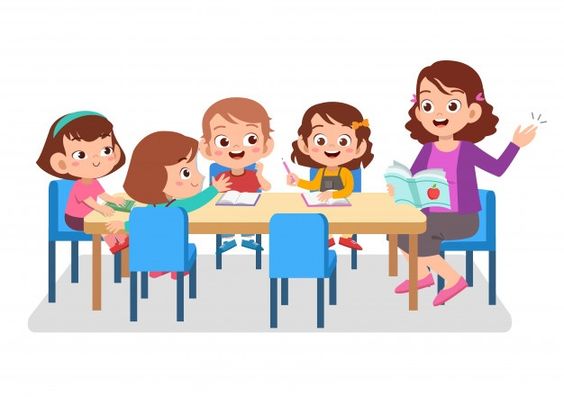 4. РАЗРЕД
Исправи грешке које уочаваш у овом тексту!
јована живи у бања луци, у улици иве андрића. дошла јој је у посјету ана из приједора. возом је прошла кроз ова мјеста: гаревци, трнопоље, доња ламовита, омарска, нишевићи, пискавица, милошевићи, поткозарје, мишин хан, пријаковци, рамићи и залужани. пошле су да обиђу град. шетале су поред ријеке врбас. у врбас се улива врбања. изнад бања луке се уздиже бањ брдо. у јеврејској улици ана је купила књигу златна птица. мами је купила часопис базар, а тати политику. у господској улици пажњу им је привукла традиционална музика индијанаца. јована ће доћи код ане за васкрс. повешће са собом и свог љубимца жућу.
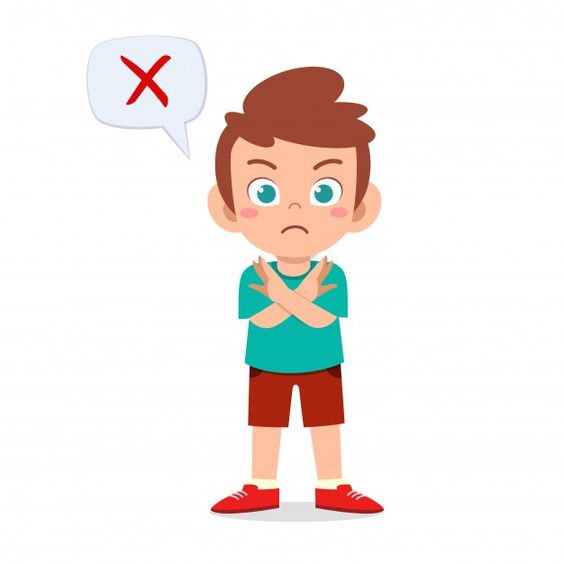 Јована живи у Бања Луци, у Улици Иве Андрића. дошла јој је у посјету ана из приједора. возом је прошла кроз ова мјеста: гаревци, трнопоље, доња ламовита, омарска, нишевићи, пискавица, милошевићи, поткозарје, мишин хан, пријаковци, рамићи и залужани. пошле су да обиђу град. шетале су поред ријеке врбас. у врбас се улива врбања. изнад бања луке се уздиже бањ брдо. у јеврејској улици ана је купила књигу златна птица. мами је купила часопис базар, а тати политику. у господској улици пажњу им је привукла традиционална музика индијанаца. јована ће доћи код ане за васкрс. повешће са собом и свог љубимца жућу.
Јована живи у Бања Луци, у Улици Иве Андрића. Дошла јој је у посјету Ана из Приједора. возом је прошла кроз ова мјеста: гаревци, трнопоље, доња ламовита, омарска, нишевићи, пискавица, милошевићи, поткозарје, мишин хан, пријаковци, рамићи и залужани. пошле су да обиђу град. шетале су поред ријеке врбас. у врбас се улива врбања. изнад бања луке се уздиже бањ брдо. у јеврејској улици ана је купила књигу златна птица. мами је купила часопис базар, а тати политику. у господској улици пажњу им је привукла традиционална музика индијанаца. јована ће доћи код ане за васкрс. повешће са собом и свог љубимца жућу.
Јована живи у Бања Луци, у Улици Иве Андрића. Дошла јој је у посјету Ана из Приједора. Возом је прошла кроз ова мјеста: Гаревци, Трнопоље, Доња Ламовита, Омарска, Нишевићи, Пискавица, Милошевићи, Поткозарје, Мишин Хан, Пријаковци, Рамићи и Залужани. пошле су да обиђу град. шетале су поред ријеке врбас. у врбас се улива врбања. изнад бања луке се уздиже бањ брдо. у јеврејској улици ана је купила књигу златна птица. мами је купила часопис базар, а тати политику. у господској улици пажњу им је привукла традиционална музика индијанаца. јована ће доћи код ане за васкрс. повешће са собом и свог љубимца жућу.
Јована живи у Бања Луци, у Улици Иве Андрића. Дошла јој је у посјету Ана из Приједора. Возом је прошла кроз ова мјеста: Гаревци, Трнопоље, Доња Ламовита, Омарска, Нишевићи, Пискавица, Милошевићи, Поткозарје, Мишин Хан, Пријаковци, Рамићи и Залужани. Пошле су да обиђу град. шетале су поред ријеке врбас. у врбас се улива врбања. изнад бања луке се уздиже бањ брдо. у јеврејској улици ана је купила књигу златна птица. мами је купила часопис базар, а тати политику. у господској улици пажњу им је привукла традиционална музика индијанаца. јована ће доћи код ане за васкрс. повешће са собом и свог љубимца жућу.
Јована живи у Бања Луци, у Улици Иве Андрића. Дошла јој је у посјету Ана из Приједора. Возом је прошла кроз ова мјеста: Гаревци, Трнопоље, Доња Ламовита, Омарска, Нишевићи, Пискавица, Милошевићи, Поткозарје, Мишин Хан, Пријаковци, Рамићи и Залужани. Пошле су да обиђу град. Шетале су поред ријеке Врбас. у врбас се улива врбања. изнад бања луке се уздиже бањ брдо. у јеврејској улици ана је купила књигу златна птица. мами је купила часопис базар, а тати политику. у господској улици пажњу им је привукла традиционална музика индијанаца. јована ће доћи код ане за васкрс. повешће са собом и свог љубимца жућу.
Јована живи у Бања Луци, у Улици Иве Андрића. Дошла јој је у посјету Ана из Приједора. Возом је прошла кроз ова мјеста: Гаревци, Трнопоље, Доња Ламовита, Омарска, Нишевићи, Пискавица, Милошевићи, Поткозарје, Мишин Хан, Пријаковци, Рамићи и Залужани. Пошле су да обиђу град. Шетале су поред ријеке Врбас. У Врбас се улива Врбања. изнад бања луке се уздиже бањ брдо. у јеврејској улици ана је купила књигу златна птица. мами је купила часопис базар, а тати политику. у господској улици пажњу им је привукла традиционална музика индијанаца. јована ће доћи код ане за васкрс. повешће са собом и свог љубимца жућу.
Јована живи у Бања Луци, у Улици Иве Андрића. Дошла јој је у посјету Ана из Приједора. Возом је прошла кроз ова мјеста: Гаревци, Трнопоље, Доња Ламовита, Омарска, Нишевићи, Пискавица, Милошевићи, Поткозарје, Мишин Хан, Пријаковци, Рамићи и Залужани. Пошле су да обиђу град. Шетале су поред ријеке Врбас. У Врбас се улива Врбања. Изнад Бања Луке се уздиже Бањ брдо. у јеврејској улици ана је купила књигу златна птица. мами је купила часопис базар, а тати политику. у господској улици пажњу им је привукла традиционална музика индијанаца. јована ће доћи код ане за васкрс. повешће са собом и свог љубимца жућу.
Јована живи у Бања Луци, у Улици Иве Андрића. Дошла јој је у посјету Ана из Приједора. Возом је прошла кроз ова мјеста: Гаревци, Трнопоље, Доња Ламовита, Омарска, Нишевићи, Пискавица, Милошевићи, Поткозарје, Мишин Хан, Пријаковци, Рамићи и Залужани. Пошле су да обиђу град. Шетале су поред ријеке Врбас. У Врбас се улива Врбања. Изнад Бања Луке се уздиже Бањ брдо. У Јеврејској улици Ана је купила књигу „Златна птица“. мами је купила часопис базар, а тати политику. у господској улици пажњу им је привукла традиционална музика индијанаца. јована ће доћи код ане за васкрс. повешће са собом и свог љубимца жућу.
Јована живи у Бања Луци, у Улици Иве Андрића. Дошла јој је у посјету Ана из Приједора. Возом је прошла кроз ова мјеста: Гаревци, Трнопоље, Доња Ламовита, Омарска, Нишевићи, Пискавица, Милошевићи, Поткозарје, Мишин Хан, Пријаковци, Рамићи и Залужани. Пошле су да обиђу град. Шетале су поред ријеке Врбас. У Врбас се улива Врбања. Изнад Бања Луке се уздиже Бањ брдо. У Јеврејској улици Ана је купила књигу „Златна птица“. Мами је купила часопис „Базар“, а тати „Политику“. у господској улици пажњу им је привукла традиционална музика индијанаца. јована ће доћи код ане за васкрс. повешће са собом и свог љубимца жућу.
Јована живи у Бања Луци, у Улици Иве Андрића. Дошла јој је у посјету Ана из Приједора. Возом је прошла кроз ова мјеста: Гаревци, Трнопоље, Доња Ламовита, Омарска, Нишевићи, Пискавица, Милошевићи, Поткозарје, Мишин Хан, Пријаковци, Рамићи и Залужани. Пошле су да обиђу град. Шетале су поред ријеке Врбас. У Врбас се улива Врбања. Изнад Бања Луке се уздиже Бањ брдо. У Јеврејској улици Ана је купила књигу „Златна птица“. Мами је купила часопис „Базар“, а тати „Политику“. У Господској улици пажњу им је привукла традиционална музика Индијанаца. јована ће доћи код ане за васкрс. повешће са собом и свог љубимца жућу.
Јована живи у Бања Луци, у Улици Иве Андрића. Дошла јој је у посјету Ана из Приједора. Возом је прошла кроз ова мјеста: Гаревци, Трнопоље, Доња Ламовита, Омарска, Нишевићи, Пискавица, Милошевићи, Поткозарје, Мишин Хан, Пријаковци, Рамићи и Залужани. Пошле су да обиђу град. Шетале су поред ријеке Врбас. У Врбас се улива Врбања. Изнад Бања Луке се уздиже Бањ брдо. У Јеврејској улици Ана је купила књигу „Златна птица“. Мами је купила часопис „Базар“, а тати „Политику“. У Господској улици пажњу им је привукла традиционална музика Индијанаца. Јована ће доћи код Ане за Васкрс. повешће са собом и свог љубимца жућу.
Јована живи у Бања Луци, у Улици Иве Андрића. Дошла јој је у посјету Ана из Приједора. Возом је прошла кроз ова мјеста: Гаревци, Трнопоље, Доња Ламовита, Омарска, Нишевићи, Пискавица, Милошевићи, Поткозарје, Мишин Хан, Пријаковци, Рамићи и Залужани. Пошле су да обиђу град. Шетале су поред ријеке Врбас. У Врбас се улива Врбања. Изнад Бања Луке се уздиже Бањ брдо. У Јеврејској улици Ана је купила књигу „Златна птица“. Мами је купила часопис „Базар“, а тати „Политику“. У Господској улици пажњу им је привукла традиционална музика Индијанаца. Јована ће доћи код Ане за Васкрс. Повешће са собом и свог љубимца Жућу.
ЗАПАМТИМО!
- Имена и надимци живих бића, пишу се великим почетним словом.
- Ако ријеч улица стоји на почетку назива, пишемо великим почетним словом, а ако долази у средини или на крају назива, пишемо малим почетним словом.
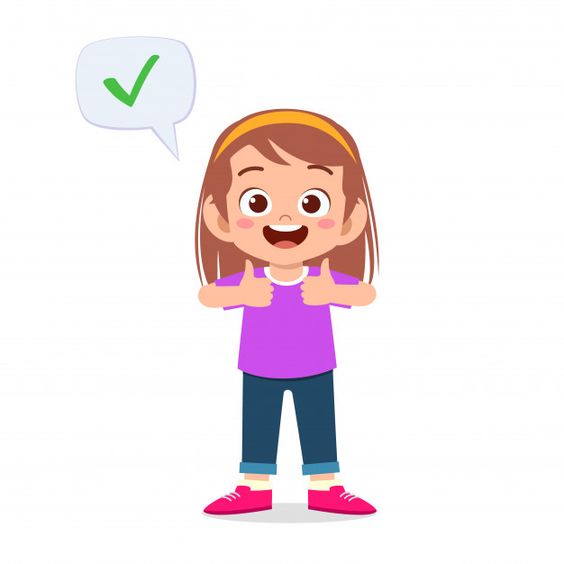 - Имена народа и њихових припадника пишемо великим почетним словом.
- Имена празника пишемо великим почетним словом.
- Називе књига и часописа пишемо великим почетним словом и обиљежавамо их наводницима.
- Имена ријека, планина, градова, насеља и села пишемо великим почетним словом.